Evropa
Financiranje in proračun, evro
Financiranje in proračun
Finančna perspektiva
Odhodki proračuna
Prihodki proračuna
Proračun EU sestavljajo tri glavne kategorije prihodkov
Tradicionalni lastni viri
Vir na osnovi davka na dodano vrednost (DDV)
Vir na osnovi bruto nacionalnega dohodka (BND)
Evro
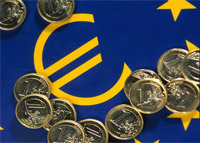 Ime, zapis, in simbol valute
Ime = Evro
Zapis = EUR
Simbol valute =  €
Evro območje
Institucije Ekonomske in monetarne unije
Evropska centralna banka
Evro območje
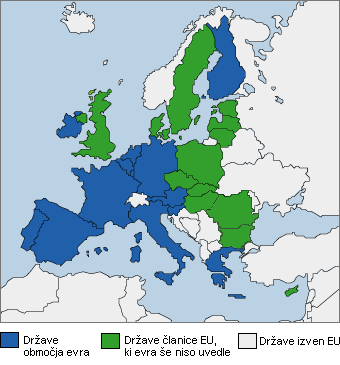 Evropska centralna banka (v Frankfurtu)
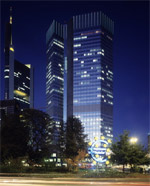 Slovenski kovanec za 1 cent
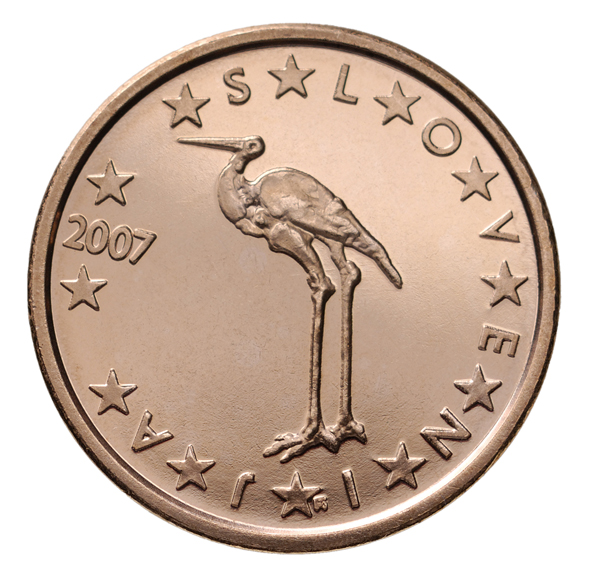 Slovenski kovanec za 2 centa
Slovenski kovanec za 5 centov
Slovenski kovanec za 10 centov
Slovenski kovanec za 20 centov
Slovenski kovanec za 50 centov
Slovenski kovanec za 1 evro
Slovenski kovanec za 2 evra